ایمان داریم ما به خدا
ایمان داریم ما به خداخالق ارض و سماو به فرزند او عیسیگشت ز باکره پیدا
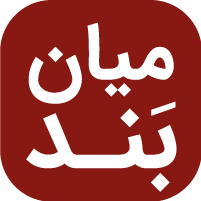 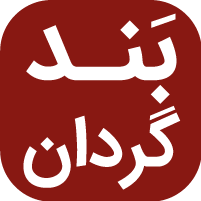 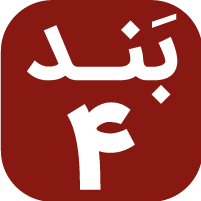 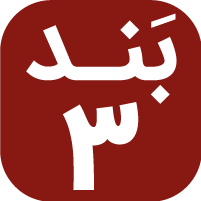 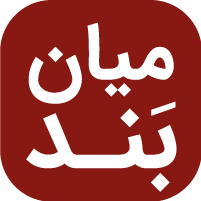 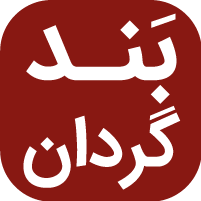 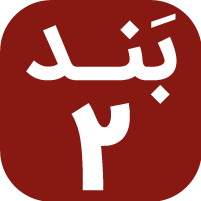 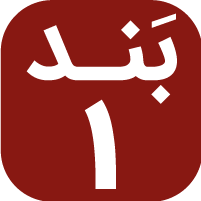 ایمان داریم مُرد بهر مامصلوب گشت به جای مابا پیروزی برخاست عیسیصعود کرد نزد خدا
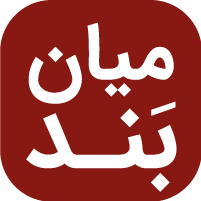 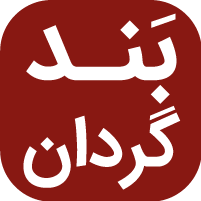 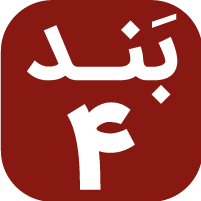 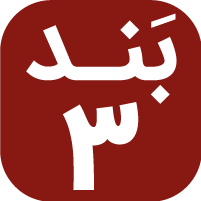 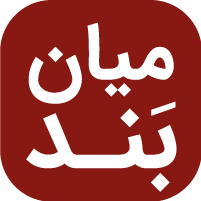 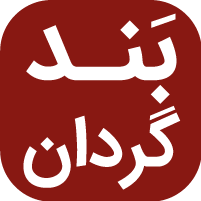 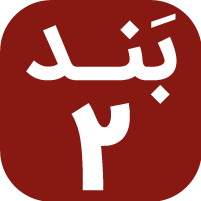 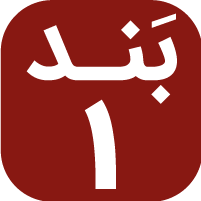 عیسی، خداوند، خداوندعیسی، خداوند، خداوندعیسی، خداوند، خداوندعیسی، خداوند، خداوند
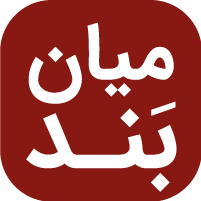 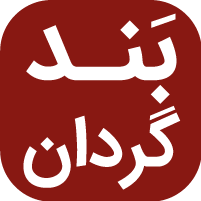 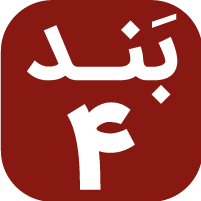 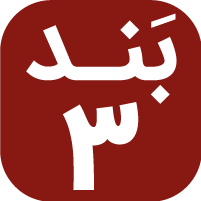 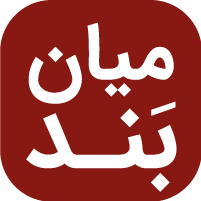 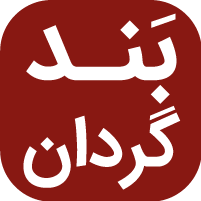 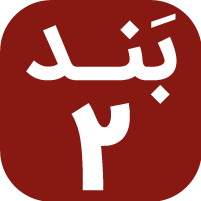 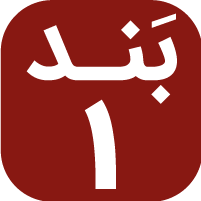 رفیع است نامترفیع است نامت
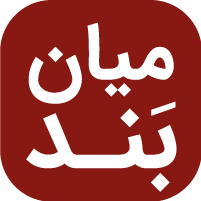 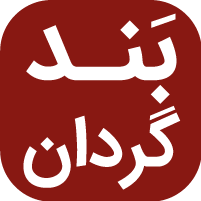 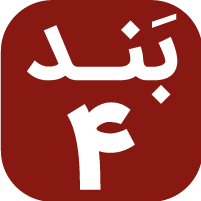 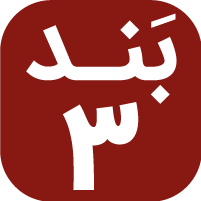 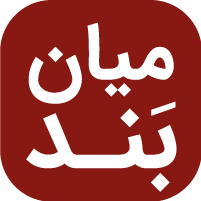 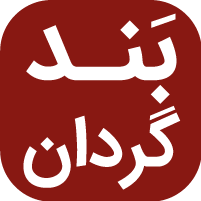 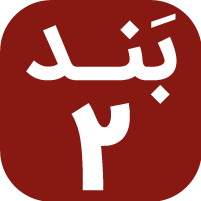 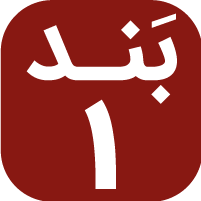 ایمان داریم ما به روحشهدیه‌اش به کلیسابهر تایید کلامشبخشد قوت و عطا
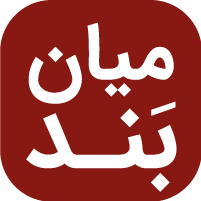 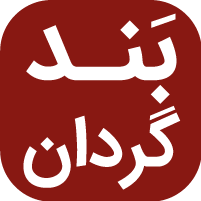 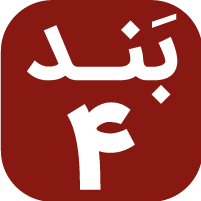 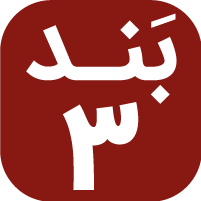 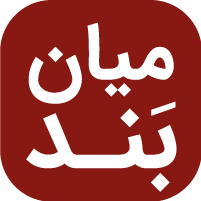 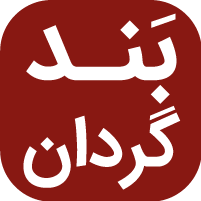 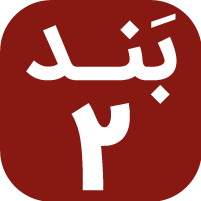 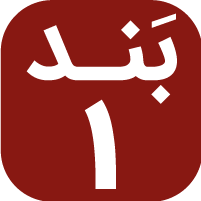 باز آید او در جلالشهر کس را دهد جزاهر زانو خم در حضورشهر زبان کند ندا
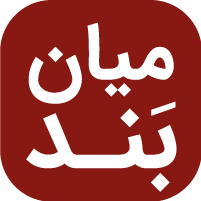 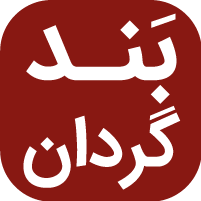 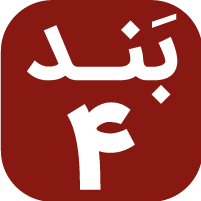 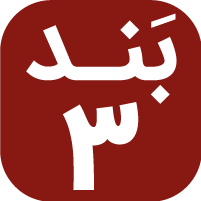 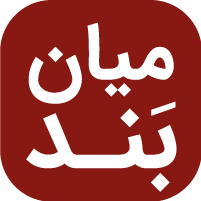 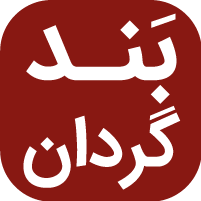 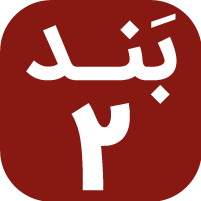 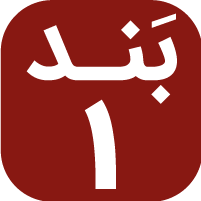 عیسی، خداوند، خداوندعیسی، خداوند، خداوندعیسی، خداوند، خداوندعیسی، خداوند، خداوند
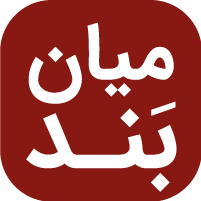 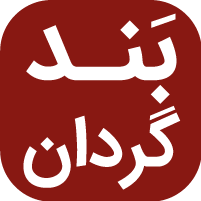 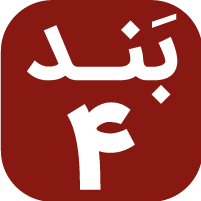 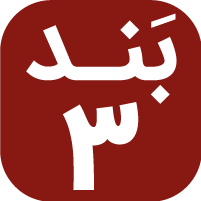 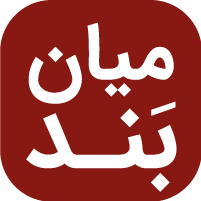 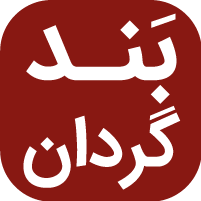 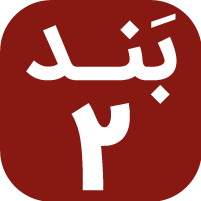 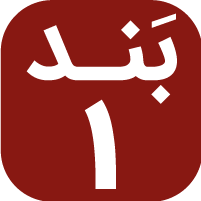 رفیع است نامترفیع است نامت
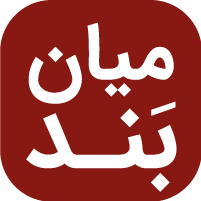 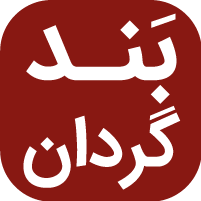 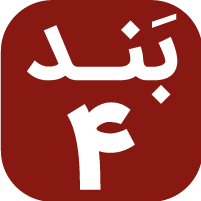 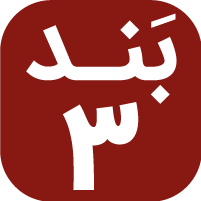 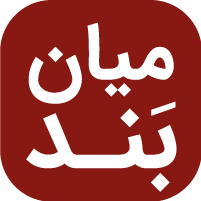 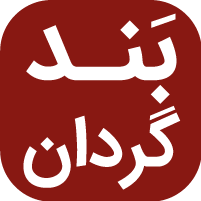 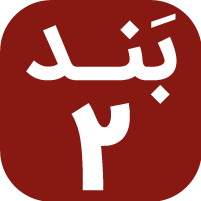 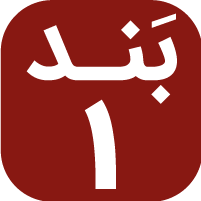